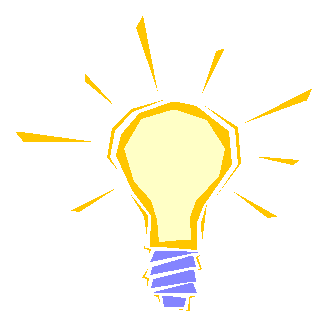 These slides derived from Shawn Bohner, Curt Clifton, and others involved in delivering 374.
CSSE 374:Even More Object Design with Gang of Four Design Patterns
Steve Chenoweth
Office: Moench Room F220
Phone: (812) 877-8974Email: chenowet@rose-hulman.edu
Chandan Rupakheti 
Office: Moench Room F203
Phone: (812) 877-8390Email: rupakhet@rose-hulman.edu
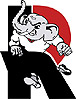 [Speaker Notes: ***Hand out/back the new/old quizzes 
Mention Milestone 5 and remind teams about tomorrow’s review
CLARIFICATION 
Variation points: points of change in the existing system or requirements  (e.g., multiple tax calculators)
Evolution points: points of change that may arise in the future but not currently present (e.g., hand-held POS devices)]
Problem Solved…
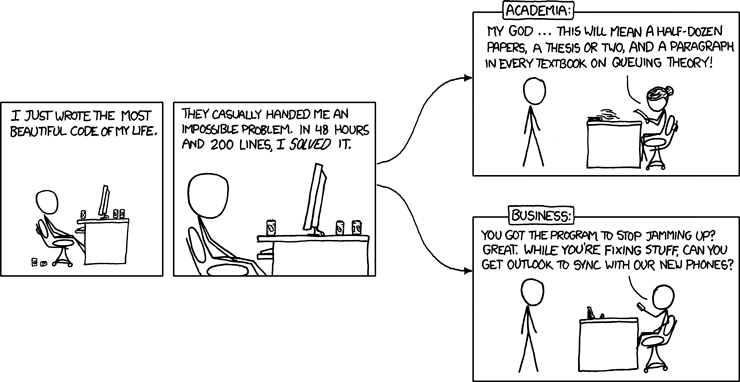 Some engineer out there has solved P=NP and it's locked up in an electric eggbeater calibration routine.  

For every 0x5f375a86 we learn about, there are thousands we never see.
Learning Outcomes: Patterns, Tradeoffs
Identify criteria for the design of a software system and select patterns, create frameworks, and partition software to satisfy the inherent trade-offs. 
Using GoF Patterns in Iteration 3
Support for third-party POS devices
Handling payments
What’s coming up…
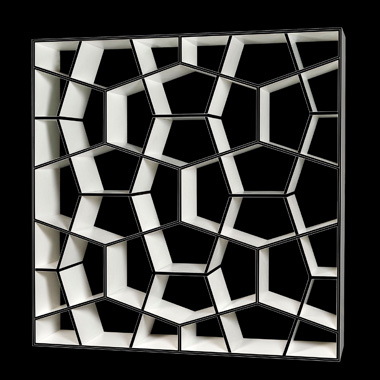 Q3
[Speaker Notes: NOTE: New approach to Design Studio…]
Design Studios – other ideas
What you did to act on problems
New success stories
Patterns that worked / didn’t
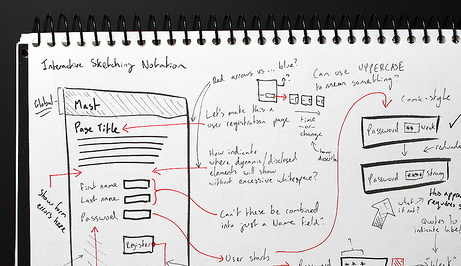 http://www.mabishu.com/blog/2010/08/23/some-valuable-user-interface-patterns-resources/
Supporting 3rd Party Devices:
How would you handle external, 3rd party devices / services that have largely the same function, but they might operate differently and have different interfaces?

Think for 15 seconds…
Turn to a neighbor and discuss it for a minute
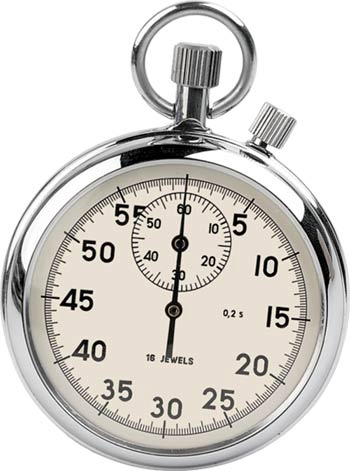 [Speaker Notes: Façade?
Adapter?

We’ll discuss in class.]
Accessing External Physical Devices
POS devices include cash drawer, coin dispenser, digital signature pad, & card reader
They must work with devices from a variety of vendors like IBM, NCR, Fujitsu …
UnifiedPOS: an industry standard OO interface
JavaPOS provides a Java mapping as a set of Java interfaces
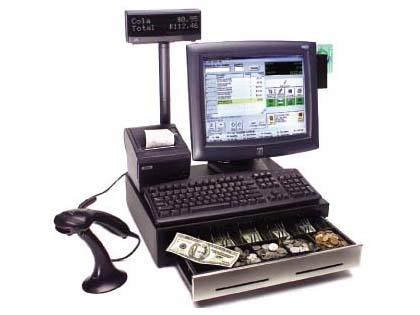 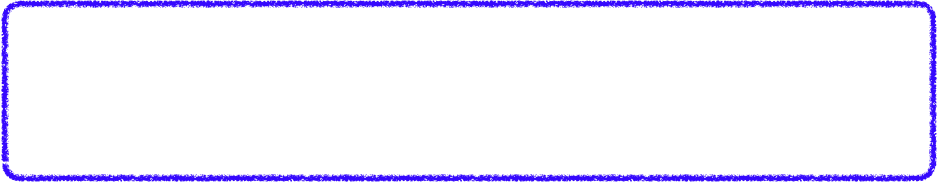 [Speaker Notes: So the question is, “with so many permutations how do we support these?” 
• Build in last bullet
• Build in call-out and circle
Note: Architect would document decision to use these in a technical memo]
Standard JavaPOS Interfaces for Hardware Device Control
[Speaker Notes: JavaPOS Adapter pattern or proxy provides this interoperability variation point needed to support multiple vendors devices
Let’s look at how this is done…]
Manufacturers Provide Implementations
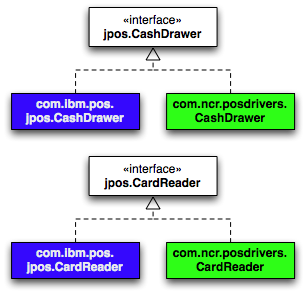 Device driver for hardware
The Java class for implementing JavaPOS interface
[Speaker Notes: Java Class uses Java Native Interface to talk to device driver]
What does this mean for NextGen POS?
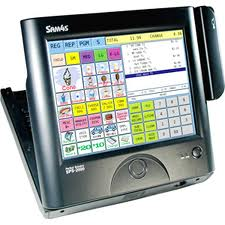 What types does NextGen POS use to communicate with external devices?
How does NextGen POS get the appropriate instances?
Assume: A given store uses a single manufacturer
[Speaker Notes: For most of NextGen, we just use the JavaPOS interface types.  
This protects against variation in the hardware used.

- Getting the appropriate instances requires a new pattern… An Abstract Factory]
Closer look at Abstract Factory
Problem: How can we create families of related classes while preserving the variation point of switching between families?
Solution: Define an abstract factory interface.  Define a concrete factory for each family.
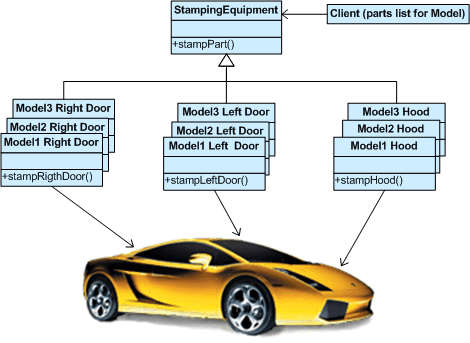 Q1,2
[Speaker Notes: Q1. Briefly, what problem does the Abstract Factory pattern solve? 

Q2. Briefly, what solution does the Abstract Factory pattern suggest? 

So, what does this look like for NextGen POS?]
Concrete Factories
Abstract Factory
Methods create vendor-specific instances, but use standard interface types.
Abstract Factory Example
[Speaker Notes: • Abstract Factory
• Concrete Factories
• Methods create…]
1st Attempt at Using Abstract Factory
class Register {
	…
	public Register() {
		IJavaPOSDevicesFactory factory = 			new IBMJavaPOSDevicesFactory();
		this.cashDrawer = 			factory.getNewCashDrawer();		…	}}
Constructs a vendor-specific concrete factory
Uses it to construct device instances
What if we want to change vendors?
[Speaker Notes: • Build in bottom call-out.  Get ideas.  
We could have a factory of factories…
Next slide just adds solution name…]
// A factory method that returns a factory
public static synchronized	IJavaDevicesFactory getInstance() {
	if (instance == null) {
		String factoryCN =			System.getProperty(“jposfactory.classname”);
		Class c = Class.forName( factoryCN );
		instance = (IJavaPOSDevicesFactory) c.newInstance();
	}
	return instance;
}
Use an Abstract Class Abstract Factory
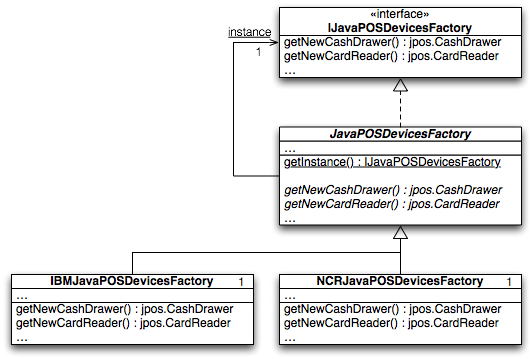 [Speaker Notes: In other words, a Factory Factory… Abstract Factory contains singleton factory method that returns concrete factories for specific device types
How this works is that by changing external system property “jposfactory.classname” which is the string in the properties file, the POS will use a different family of JavaPOS drivers.
Protected Variations is achieved via a changing factory using a data-driven “system properties file” and reflective programming design – c.newInstance()]
Using a Factory Factory
Gets a vendor-specific concrete factory singleton
class Register {
	…
	public Register() {
		IJavaPOSDevicesFactory factory = 			JavaPOSDevicesFactory.getInstance();
		this.cashDrawer = 			factory.getNewCashDrawer();		…	}}
Uses it to construct device instances
Q3
[Speaker Notes: What problem is solved by using a factory method to generate an Abstract Factory instance, rather than hard coding the device vendor? [allows configuration of vendors by changing a data file rather than editing code and recompiling]

Q3: True or False (circle one): By using a factory method to generate an Abstract Factory instance, rather than hard coding the device vendor, we can configure the family of devices used without recompiling the system.]
Politics in the Software Organization
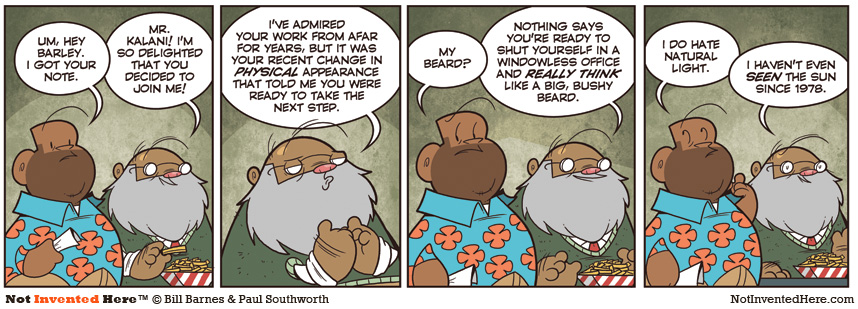 Handling Payments
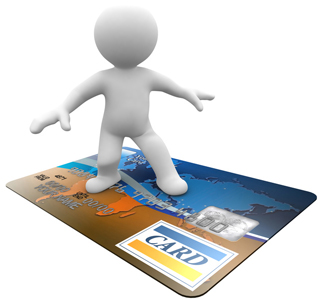 What do we do with different payment types? Cash, Credit, a Check?
Need authorization for credit and check…
Follow the “Do It Myself” Guideline:
“As a software object, I do those things that are normally done to the actual object I represent.”
A common way to apply Polymorphism and Information Expert
[Speaker Notes: Let look at an example…]
“Do It Myself” Example
Real world:   payments are authorized
OO world:   payments authorize themselves
Q4
[Speaker Notes: Q4: Both of the following design decisions might be reasonable, but which one would be suggested by the “do it myself” guideline.	
	[Having RentableItem implement a returnItem() method. Or,
	Having Customer implement a returnItem() method.  ]

Think of a graphical object – circle, square – move myself… or text object – spellcheck myself!
By Polymorphism and “Do it Myself”, each payment type should authorize itself…
What does the “do it myself” guideline suggest?  Information expert,  Low representational gap, [[[p. 608]]]]
Creating a CheckPayment
Fine-grained objects
[Speaker Notes: Big arrow points at the example of Do It Myself guideline
• Fine-grained objects: DriversLicense and Check are an initially may seem like overkill…	However, they often end up having useful behavior and being reusable (think CreditCard), p. 611.]
Frameworks with Patterns
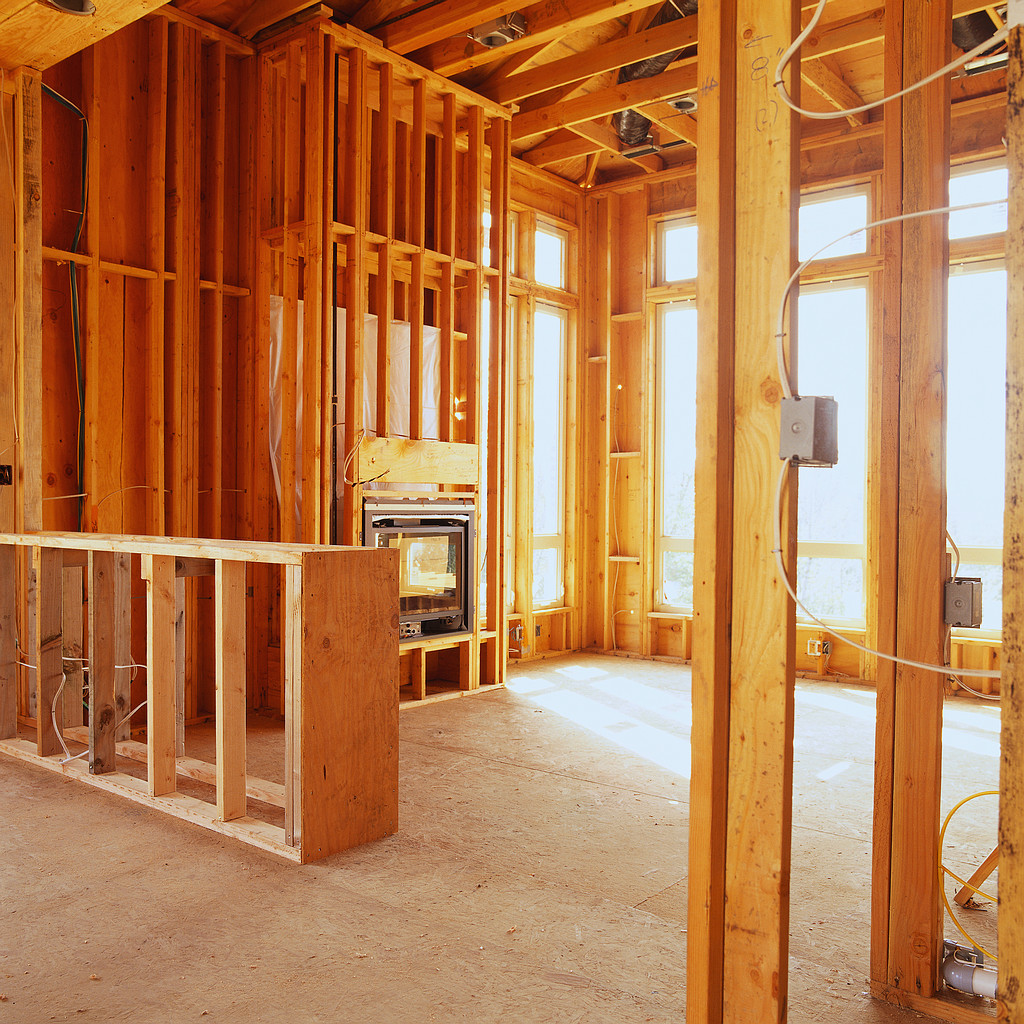 Framework: an extendable set of objects for related functions, e.g.:
GUI framework
Java collections framework
Provides cohesive set of interfaces & classes
Capture the unvarying parts
Provide extension points to handle variation
Relies on the Hollywood Principle:
“Don’t call us, we’ll call you.”
Framework from http://www.starlumber.com/buildinganewhomewichita.html
[Speaker Notes: Used by extending provided classes
Frameworks are reusable… can increase productivity hence are valuable to an organization.]
PersistenceFaçade
Name                     City
:University
name = Butler
city = Indianapolis
RHIT              Terre Haute
Purdue	      W. Lafayette
Indiana U.      Bloomington
Butler U.        Indianapolis
get(OID, class):Object
put(OID, object)
Designing a Persistence Framework
Domain Layer
Persistence Framework
Relational Database
University object
Store object in RDB
University Table
Retrieve from RDB
put(OID, Butler U.)
get(OID, University)
[Speaker Notes: Lots of builds to show ordering…]
Accessing Persistence Service via Façade
Unified interface to set of interfaces in a subsystem
Façade defines a higher-level interface that makes the subsystem easier to use
Façade Applications:
Layer the subsystem using Facade to define an entry point to each subsystem level  
Introduce a Facade to decouple subsystems from clients and other subsystems
Promotes independence and portability
Façade produces simple default view of subsystem
21
[Speaker Notes: Clients communicate with the subsystem by sending requests to Façade, which forwards them to the appropriate subsystem object.  Clients that use facade do not have to access subsystem objects directly.]
The Façade Pattern for Object ID
Need to relate objects to database records and ensure that repeated materialization of a record does not result in duplicate objects
Object Identifier Pattern
assigns an object identifier (OID) to each record 
Assigns an OID to each object (or its proxy)  
OID is unique to each object
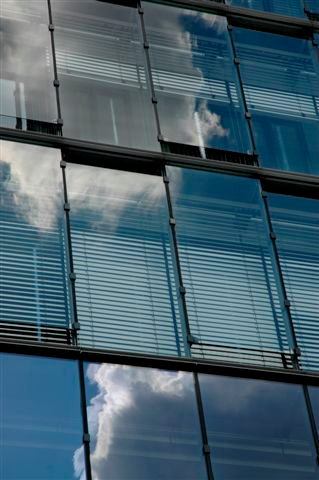 [Speaker Notes: Materialization transforms a non-object (data) like a record from a persistent store into objects. Dematerialization reverses this.
Every table will have an OID as primary key to retain uniqueness of objects]
OID           name                city
:University
name = Butler
city = Indianapolis
oid = xyz123
XI001	     RHIT	    	Terre Haute
wxx246	     Purdue	W. Lafayette
xxz357	     Indiana U.	Bloomington
xyz123	     Butler U.	Indianapolis
The OID may be contained in proxy object instead
Maps between Persistent Object & Database
University Table
1
[Speaker Notes: OID is primary key…1]
:PersistenceFaçade
:DBProductAdapter
pd = get(…)
PersistenceFaçade
getInstance():     PersistenceFacade
get(OID, class)
put(OID,Object)
//example use of the facade
OID = new OID(“XYZ123”);
ProductDescription pd = (ProductDescription) PersistenceFacade.getInsance().get(oid, ProductDescription.class);
The Persistence Façade
24
<<interface>> DBMapper
PersistenceFacade
getInstance( ):                        PersistenceFacade
class
get(OID):Object
put(OID, Object
get(OID, class) : Object
put(OID, Object)
ProductSpecification FlatFileMapper
Manufacturer RDBMapper
ProductSpecification RDBMapper
get(OID):Object
put(OID, Object
get(OID):Object
put(OID, Object
get(OID):Object
put(OID, Object)
Façade Design Pattern with Brokers
1
Each mapper gets and puts objects in its own unique way, depending on the kind of data store and format.
[Speaker Notes: Qualified association for Class => a hash.
DBMapper is a pure fabrication]
Template Method Pattern
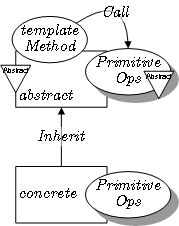 Problem: How can we record the basic outline of an algorithm in a framework (or other) class, while allowing extensions to vary the specific behavior?
Solution: Create a template method for the algorithm that calls (often abstract) helper methods for the steps.  Subclasses can override/implement these helper methods to vary the behavior.
Q5,6
[Speaker Notes: Q5: Briefly, what problem does the Template Method pattern solve? 
Q6: Briefly, what solution does the Template Method pattern suggest?]
framework class
GUIComponent
//unvarying part of algorithm
public void update {
    clearBackground( );
    //call the hook method
    paint( );
}
update( )
paint( )
Template Method
Hook Method
MyButton
Programmer’s Class
Hook method overridden to supply class specific detail
paint( )
Example: Template Method used for Swing GUI Framework
Question to do in class
What would your system look like as a template?
What would the possible end systems have been (varying in some way)?
How could you put “enough” in the general part of the system that it would be valuable to do that?
How much harder would it have been to do it that way?
End System
# 1
Your Template System
End System
# 2
Milestone 2+ Themes --
Main focus
Design
Requirements
Implementation
Test
Delivery
Used GoF?
Integration Tests
OK?
Acceptance Tests
OK?
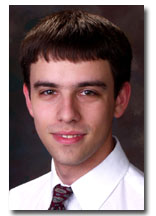 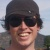 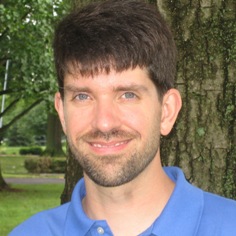 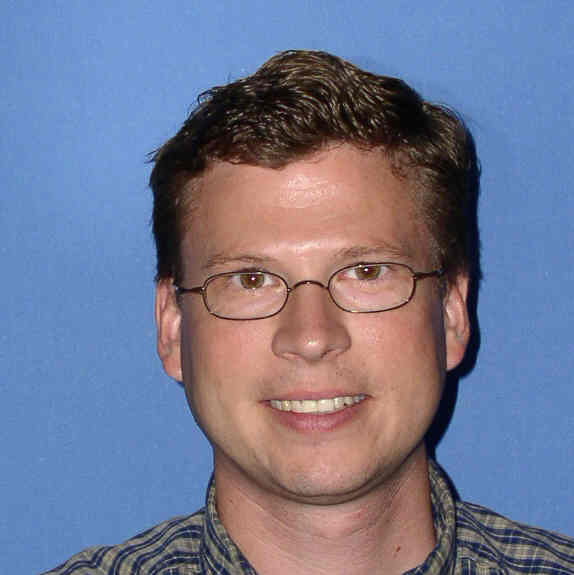 (Some former
customers!)
Customer
happy?
…
[Speaker Notes: We’ll discuss this slide in class!]